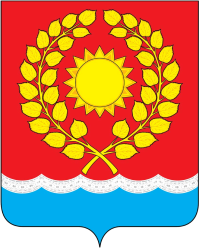 антинаркотическая деятельность на территории поселения Щаповское
За отчетный период сентябрь 2022- август 2023
Общая информация
В состав поселения Щаповское входят 19 населенных пунктов.

  Численность постоянно зарегистрированных жителей - 12539 человек.

  Численность постоянно зарегистрированных жителей 
до 18 лет – 2481  человек.

  На профилактическом учете в КДН и ЗП ТАО состоят:  
   -   5 несовершеннолетних;    
   -   3 семьи с детьми правонарушителями;
   -   6 семей, находящихся в социально опасном положении.
Рабочая группа по профилактике наркомании и противодействию незаконному обороту наркотических средств
Антинаркотическая деятельность поселения направлена на решение следующих задач:
улучшение взаимодействия всех  субъектов профилактики наркомании на территории поселения с целью выявления и пресечения наркомании,
обеспечение эффективного функционирования системы социальной профилактики, направленной на активизацию борьбы с наркоманией в детской, подростковой и молодежной среде, 
пропаганда здорового образа жизни,
обеспечение занятости молодежи и детей  в свободное от учебных занятий время,
формирование патриотического, духовно-нравственного и физического воспитания молодежи и детей.
Заседания рабочей группы по профилактике наркомании на  территории  поселения
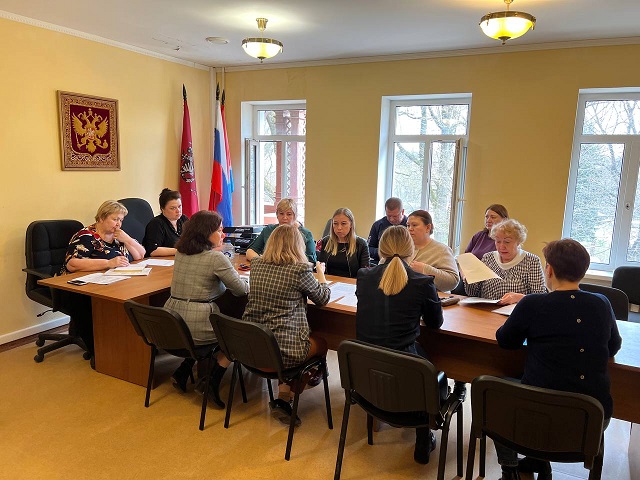 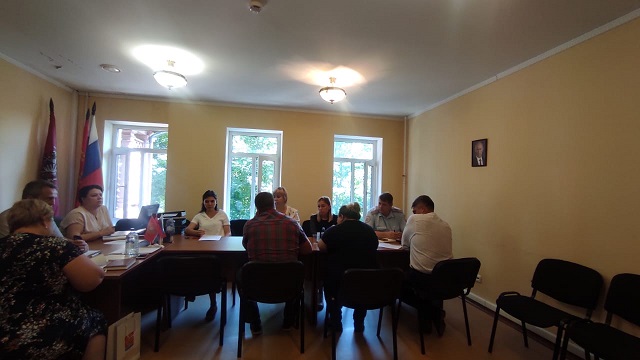 За отчетный период 
Рабочая группа поселения провела 4 плановых заседаний
Коррекционно-развивающая программа «Дорога добра»
Преображенский оборонно-спортивный центр фонда 
«Спецназ ВДВ» посетили 4 ребенка
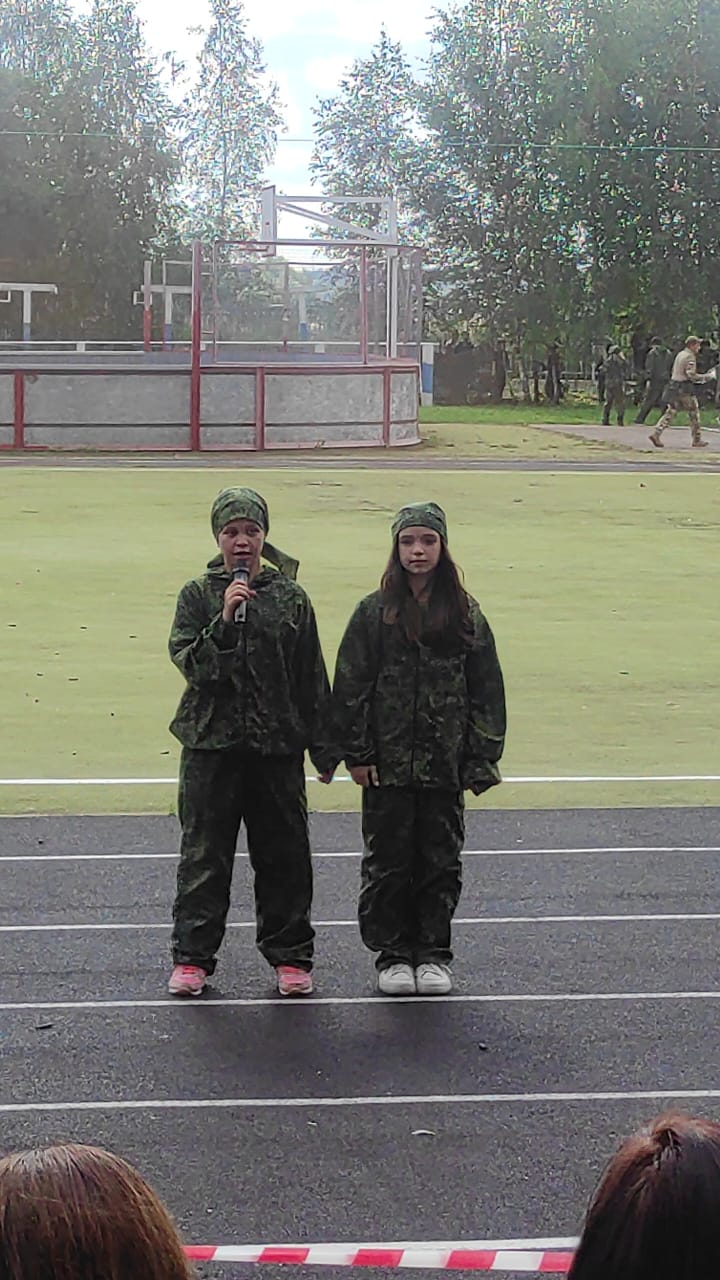 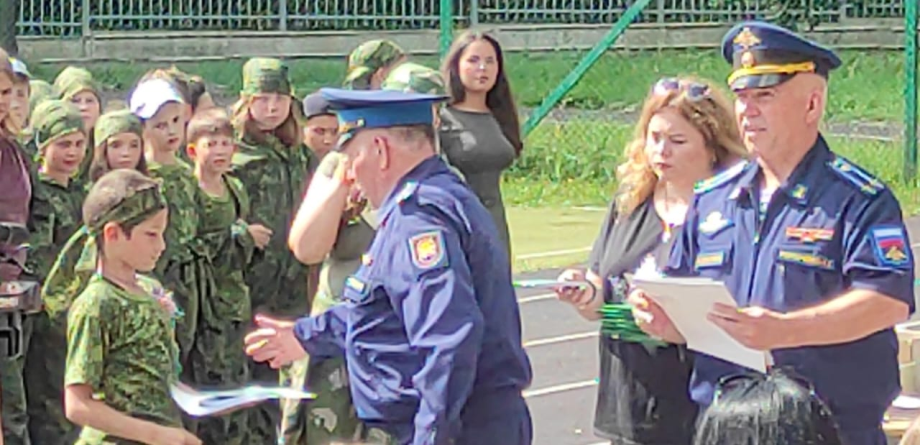 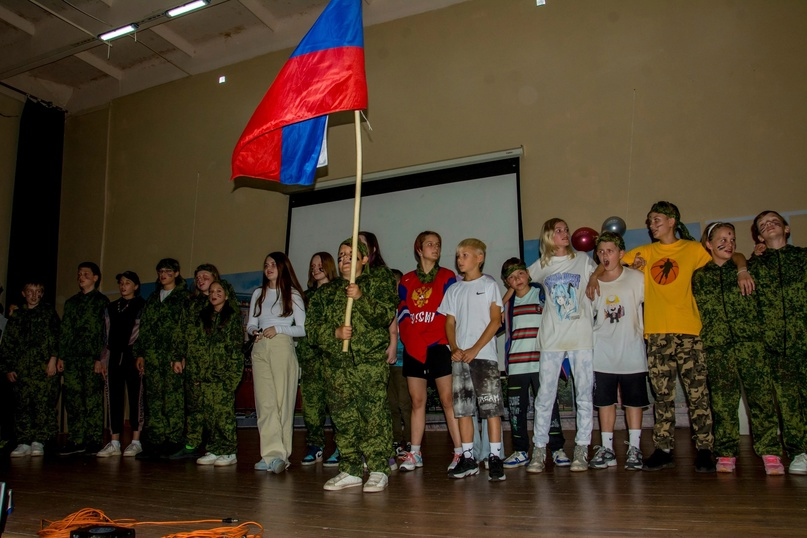 Информационно - пропагандистские материалы
размещаются на сайте администрации и в социальных сетях
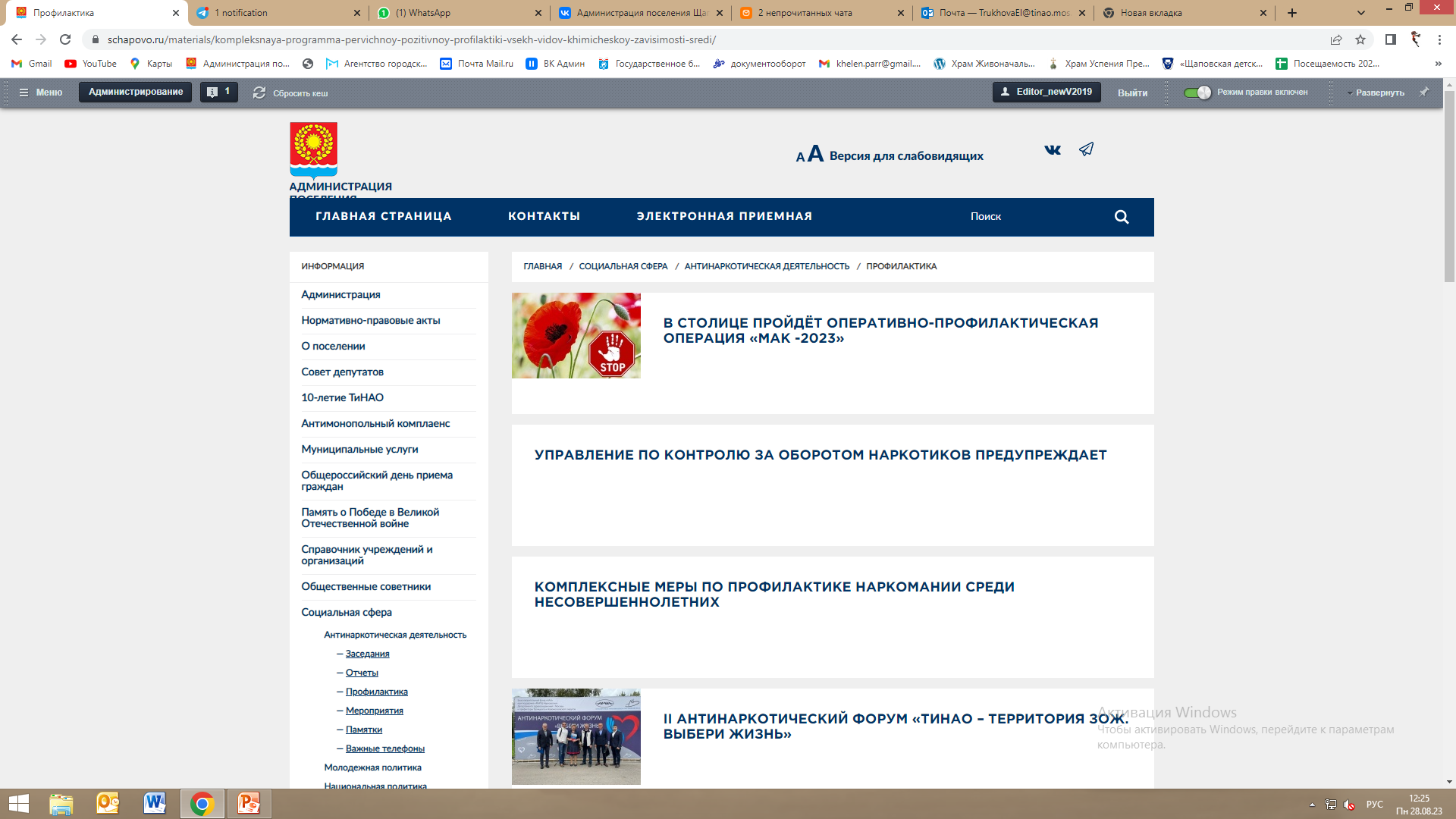 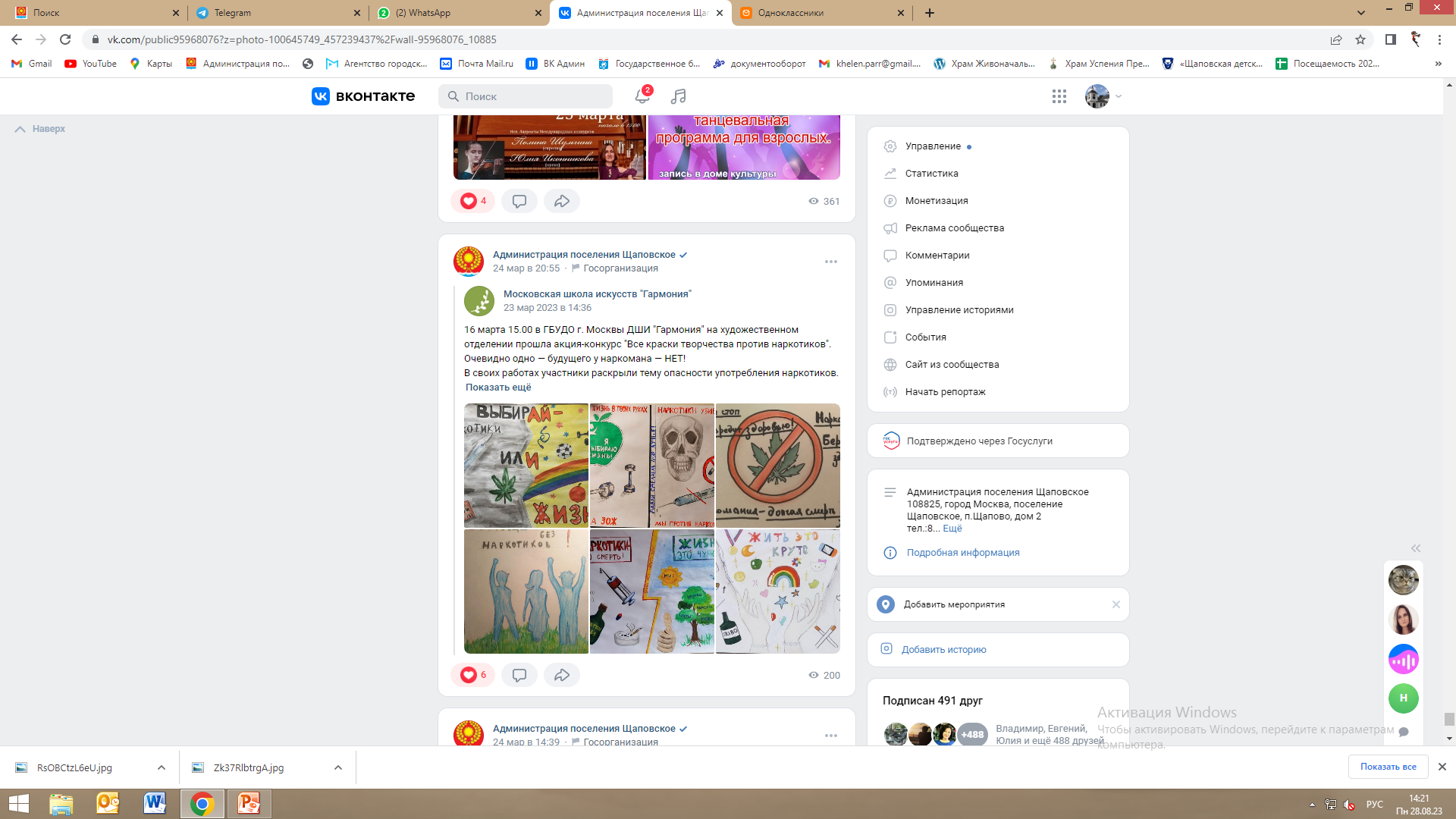 Распространение информационно-пропагандистских материалов членами Молодежной палаты и Молодежного совета
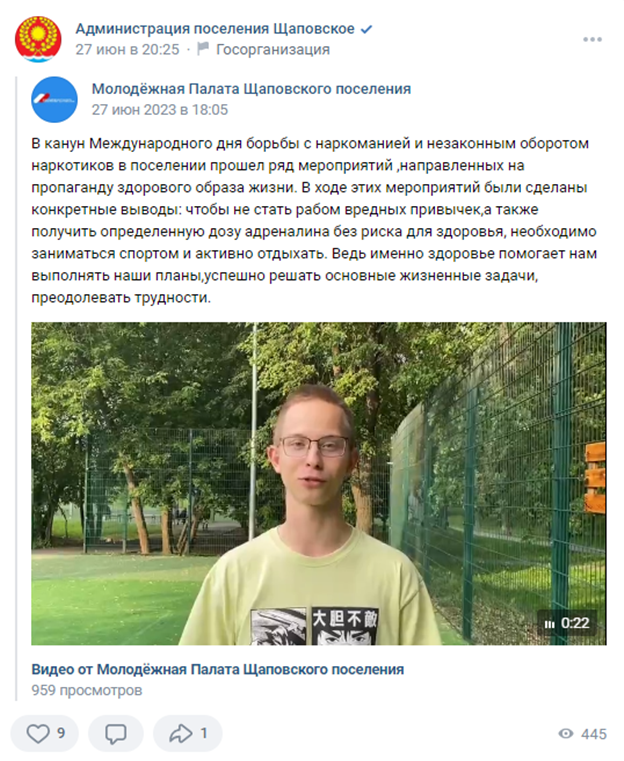 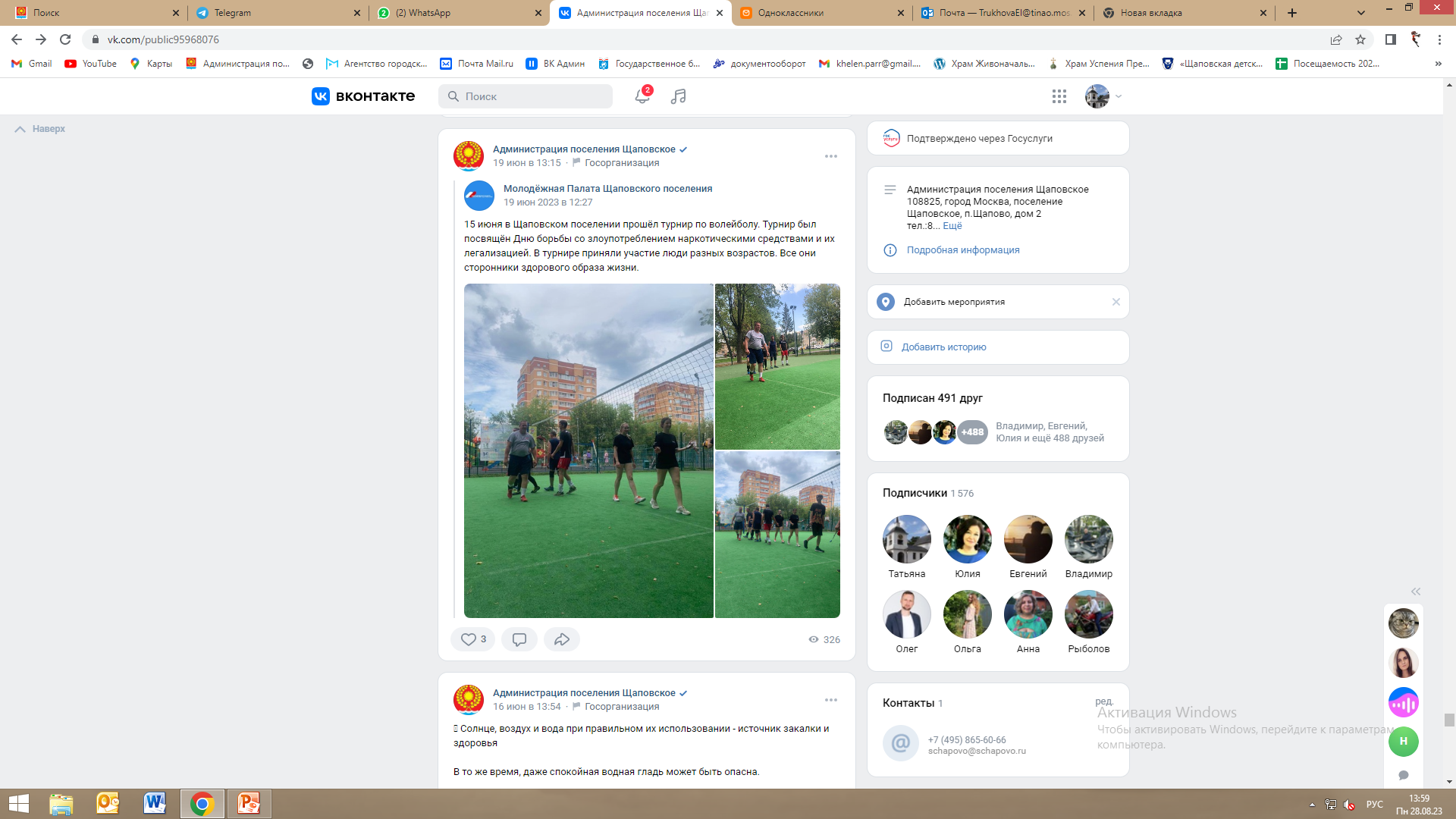 Профилактические рейды по торговым предприятиям
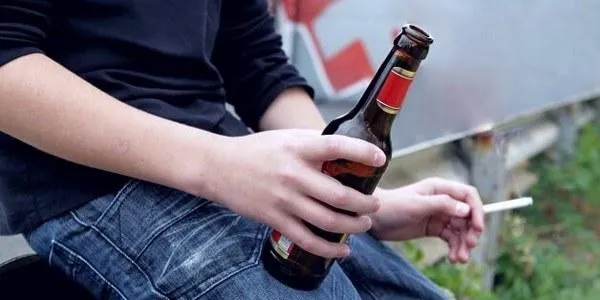 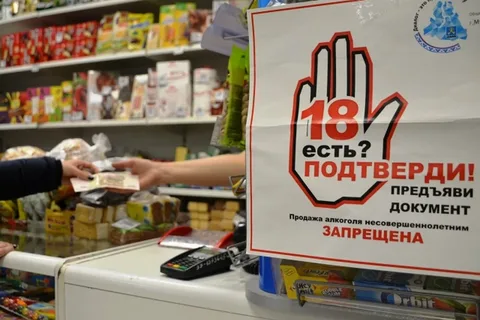 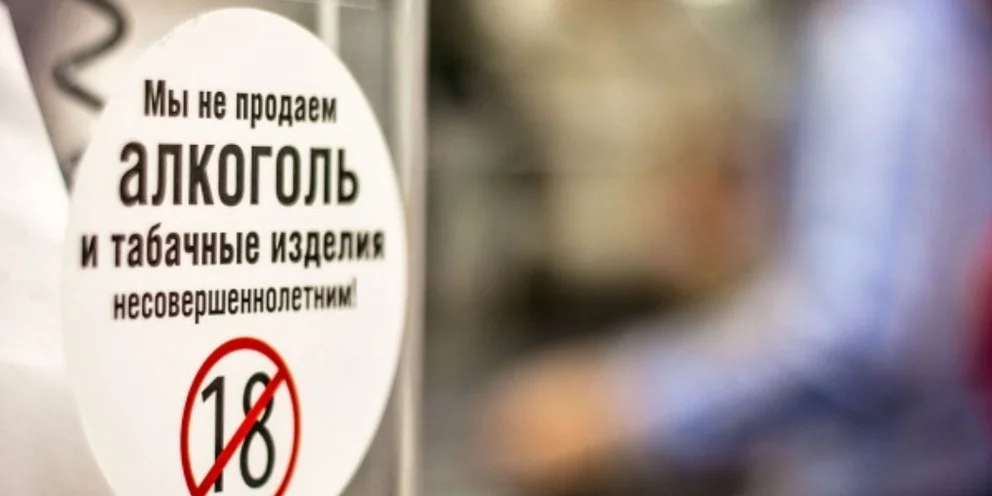 За отчетный период фактов реализации несовершеннолетним спиртосодержащей и табачной продукции не зафиксировано.
Тематические недели профилактики  в школах и учреждениях культуры и спорта
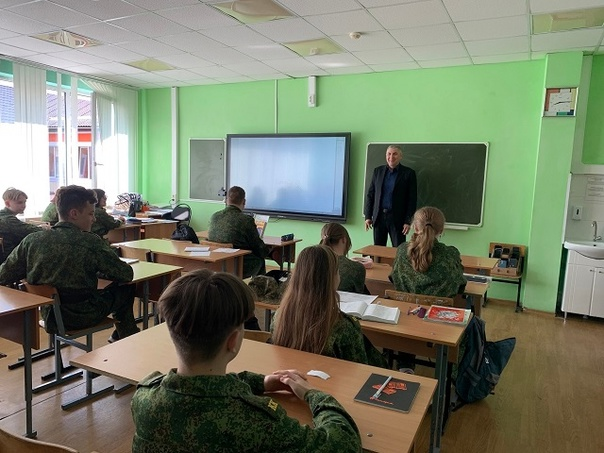 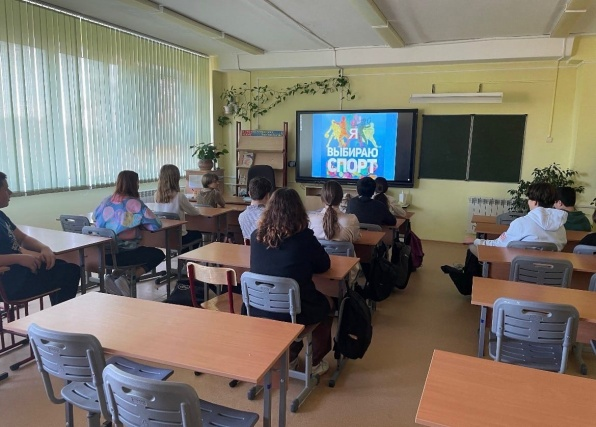 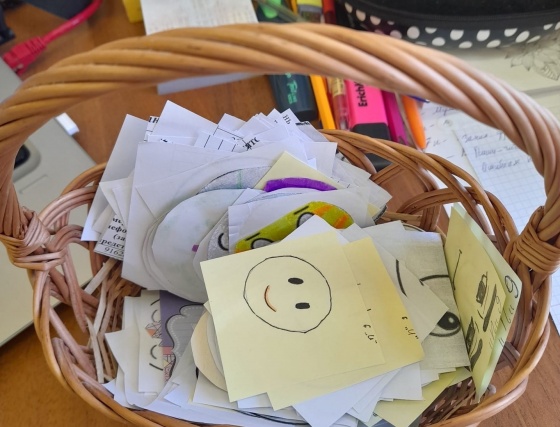 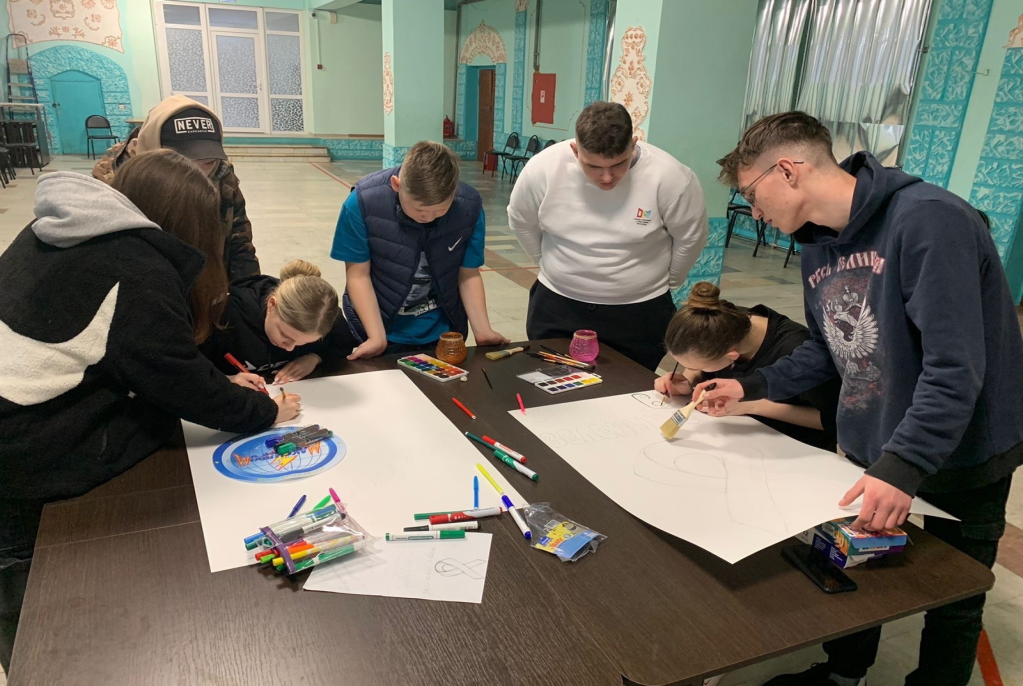 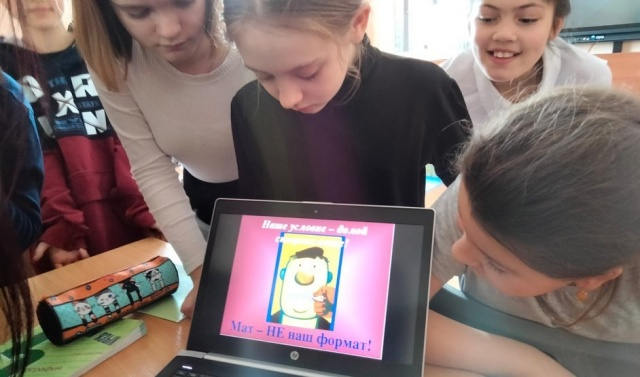 Обеспечение занятости молодежи и детей  в свободное от учебных занятий время
Досуговой  работой в 25 клубных формированиях Дома культуры «Солнечный»  постоянно задействованы более 400 человек.

 В 9 постоянных спортивных секциях  спортивного клуба «Заря» занимается  260  детей и подростков.

  Учреждение дополнительного образования Детская школа искусств «Гармония» посещают 216 детей.
Досуговая  работа в клубных формированиях Дома культуры «Солнечный»
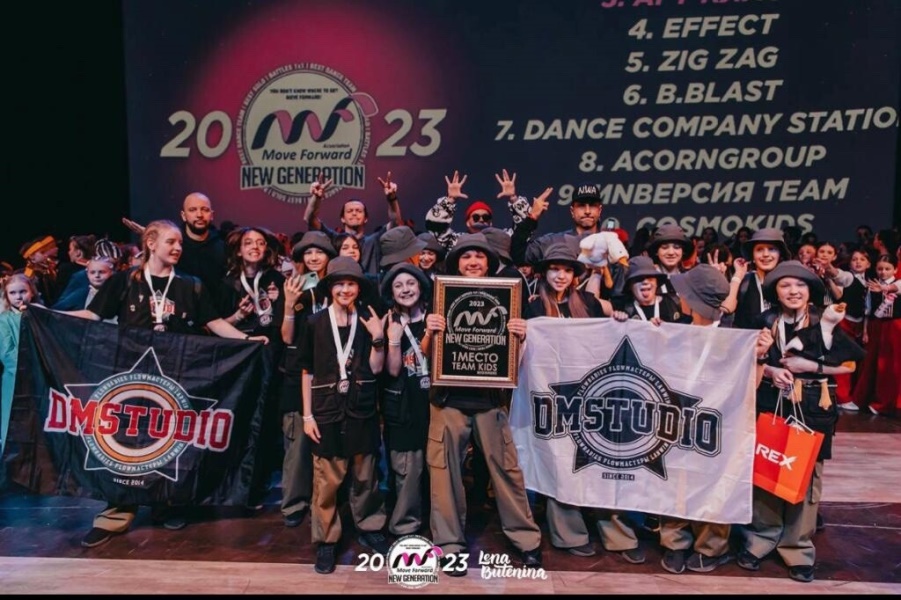 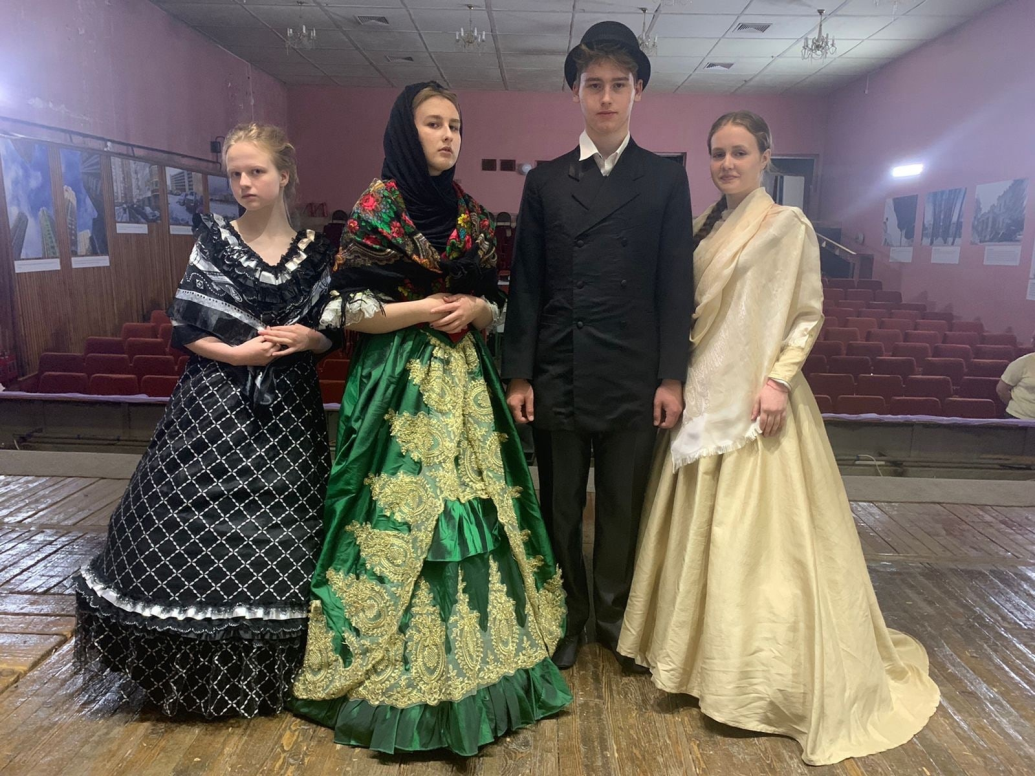 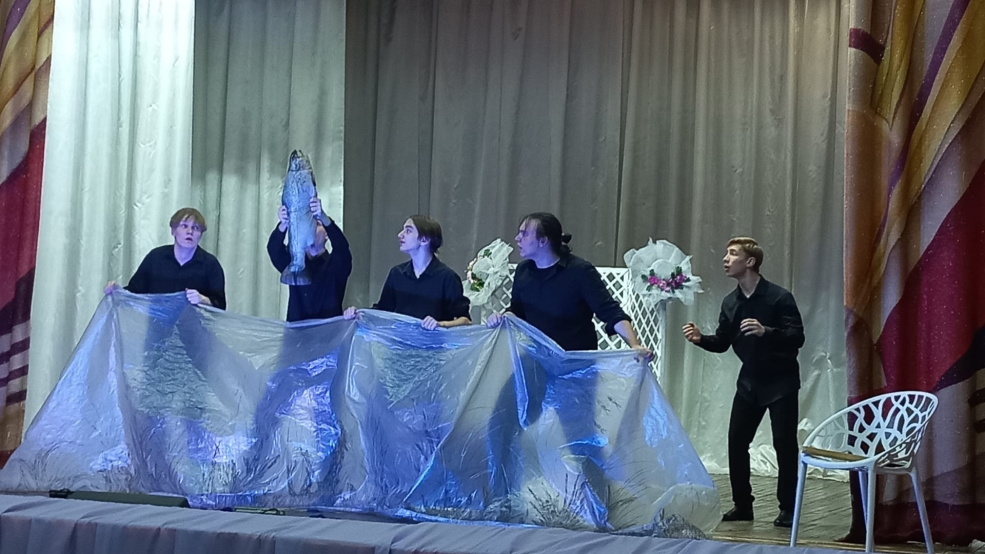 В 38 клубных формированиях занимаются 552 человека
Антинаркотические марафоны
Проведено 5 мероприятий с участием молодежи, спортсменов, участников клубных формирований и школьников.
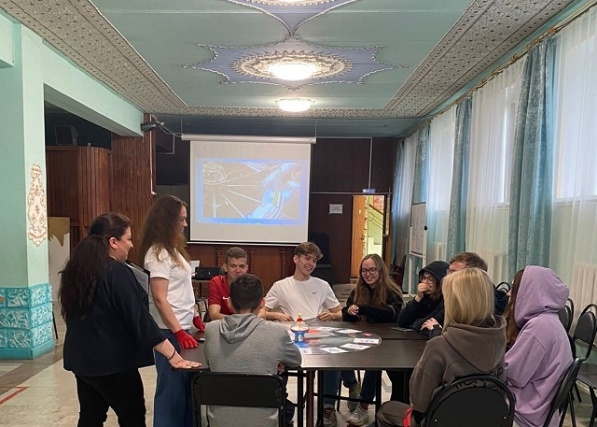 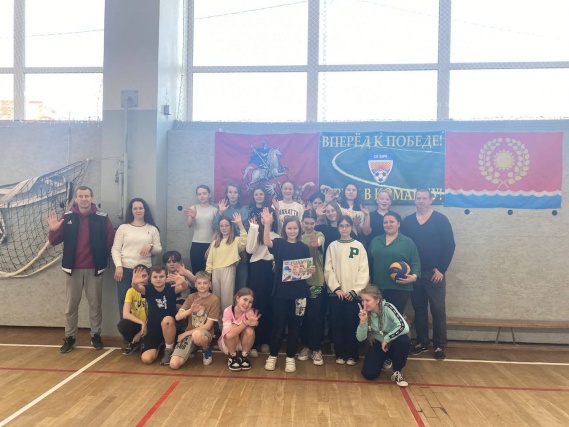 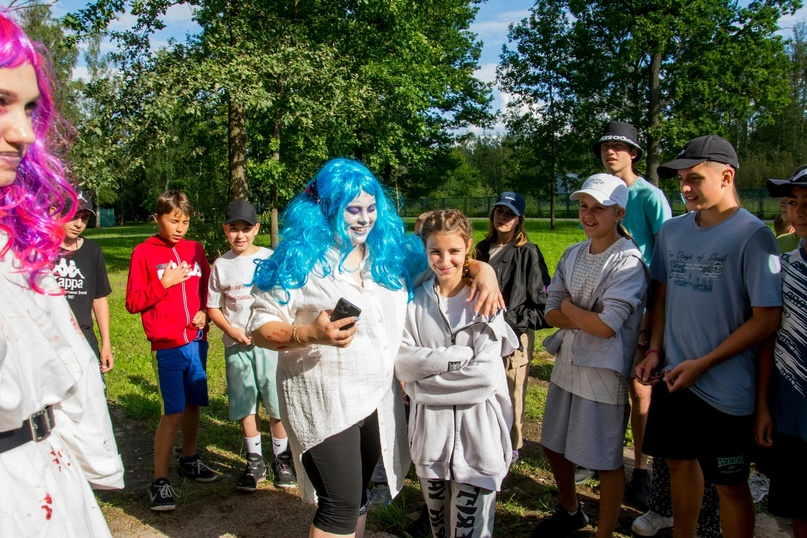 Мероприятия спортивно-оздоровительной направленности
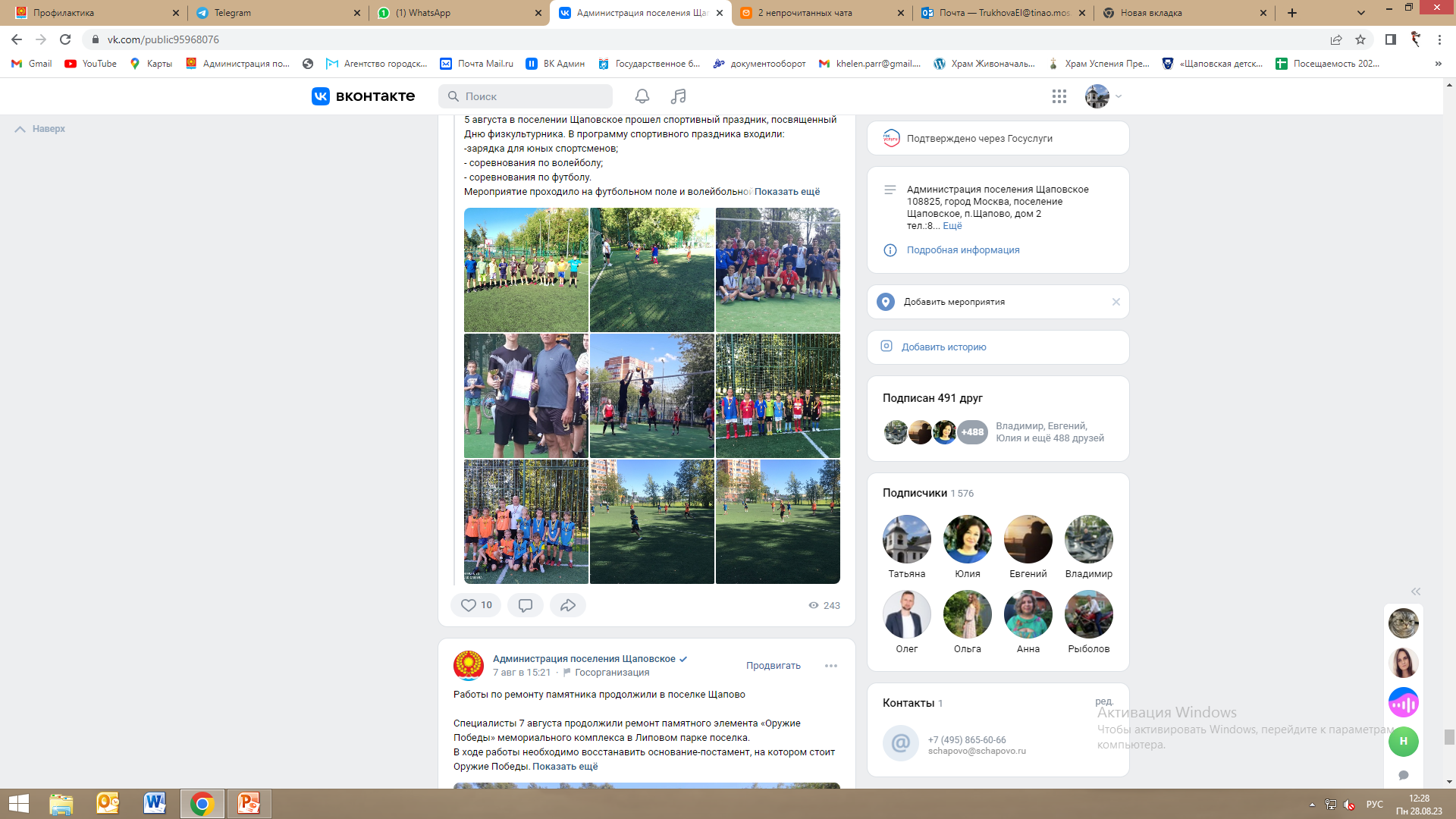 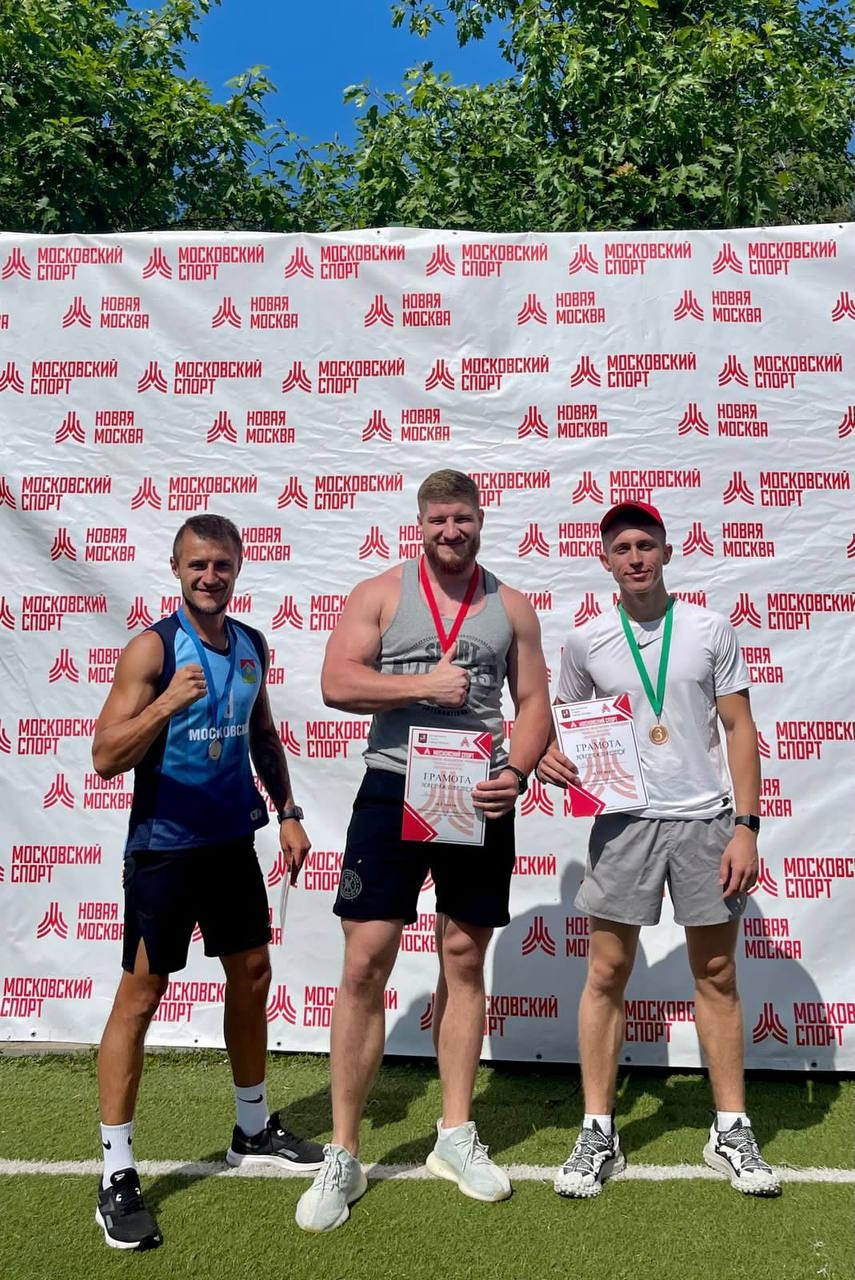 Патриотические акции
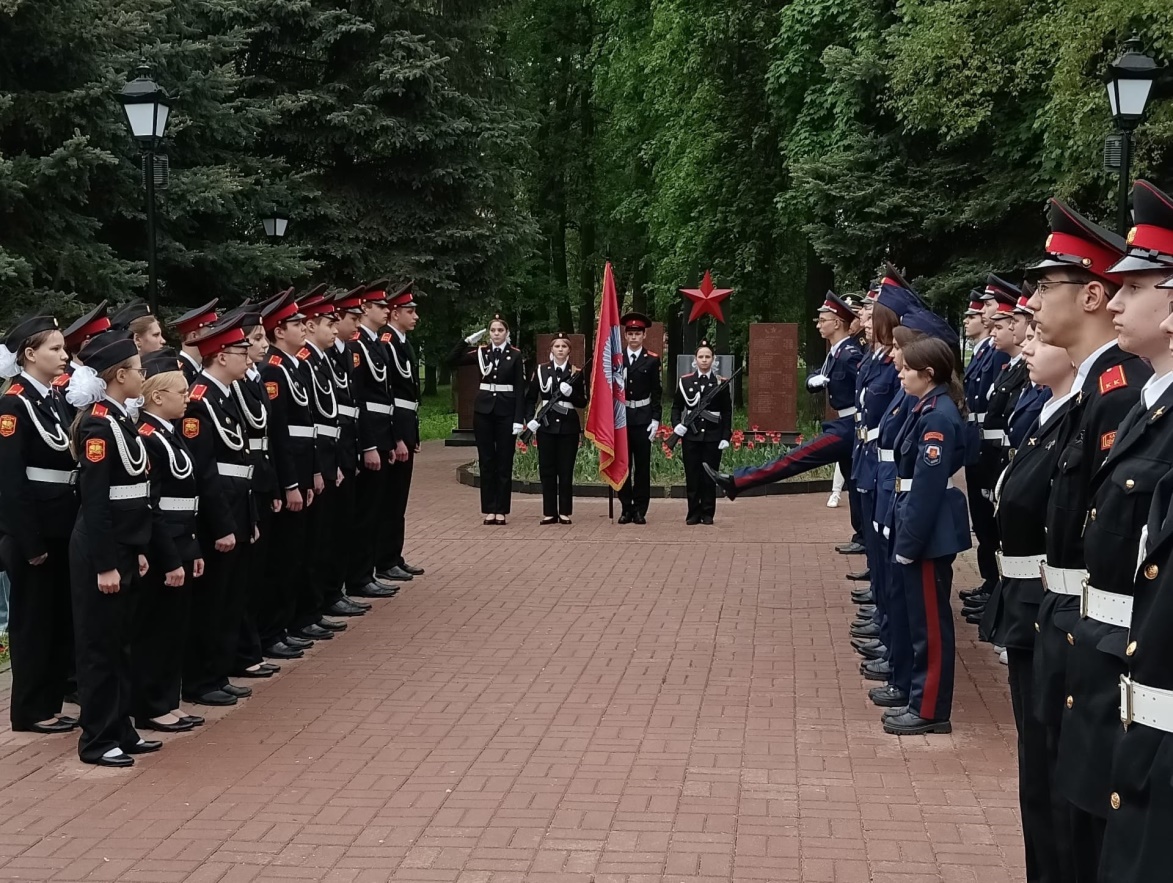 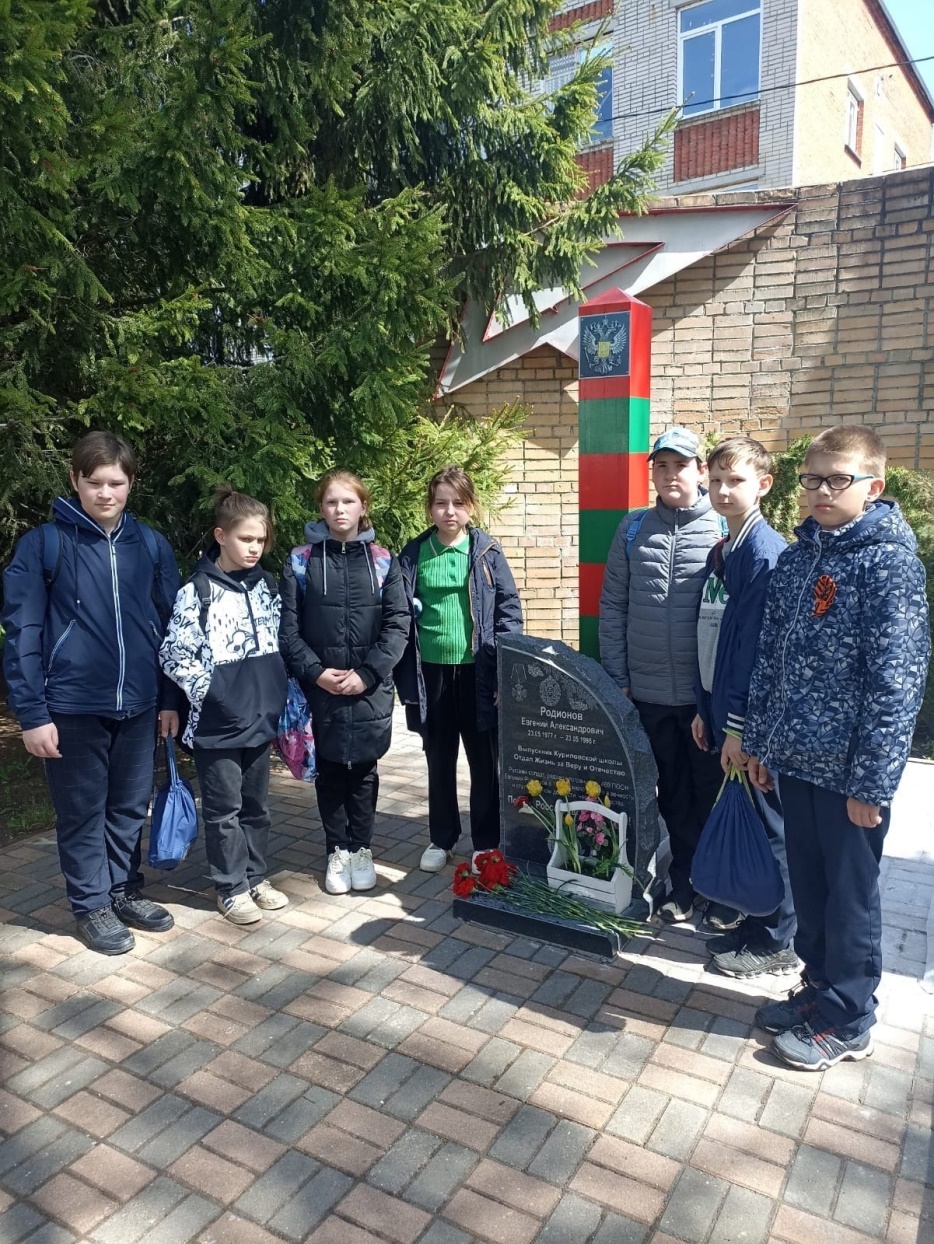 В Дни воинской славы России проводятся памятные акции, Уроки мужества, спортивные мероприятия, познавательные занятия и медиа показы
Общая статистика результатов антинаркотической деятельности поселения Щаповское
На диспансерном наблюдении в Филиале №11 ГБУЗ «МНЦ наркологии ДЗМ»:
   - больных алкоголизмом - 162 чел.,  
   - больных наркоманией - 34 человек. 

  За отчетный период было обеспечено проведение социально-психологического тестирования для 364 подростков старше 13 лет (в школе).

 Количество смертельных исходов от употребления гражданами наркотических средств на территории поселения в  в 2022 году – 0 чел., в 2023 году – 1 чел.

  Количество смертельных исходов от  употребления гражданами  этилового спирта в 2022 году – 2 чел., в 2023 году – 0 чел.
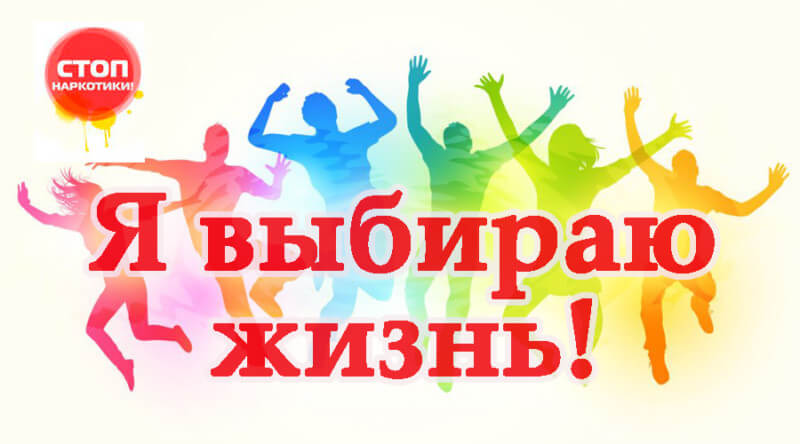